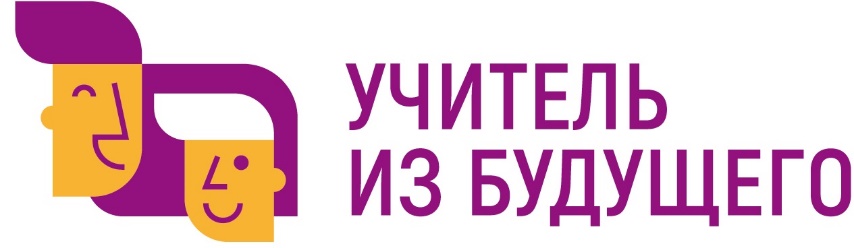 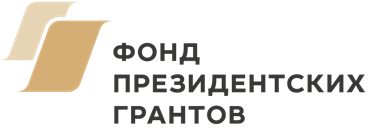 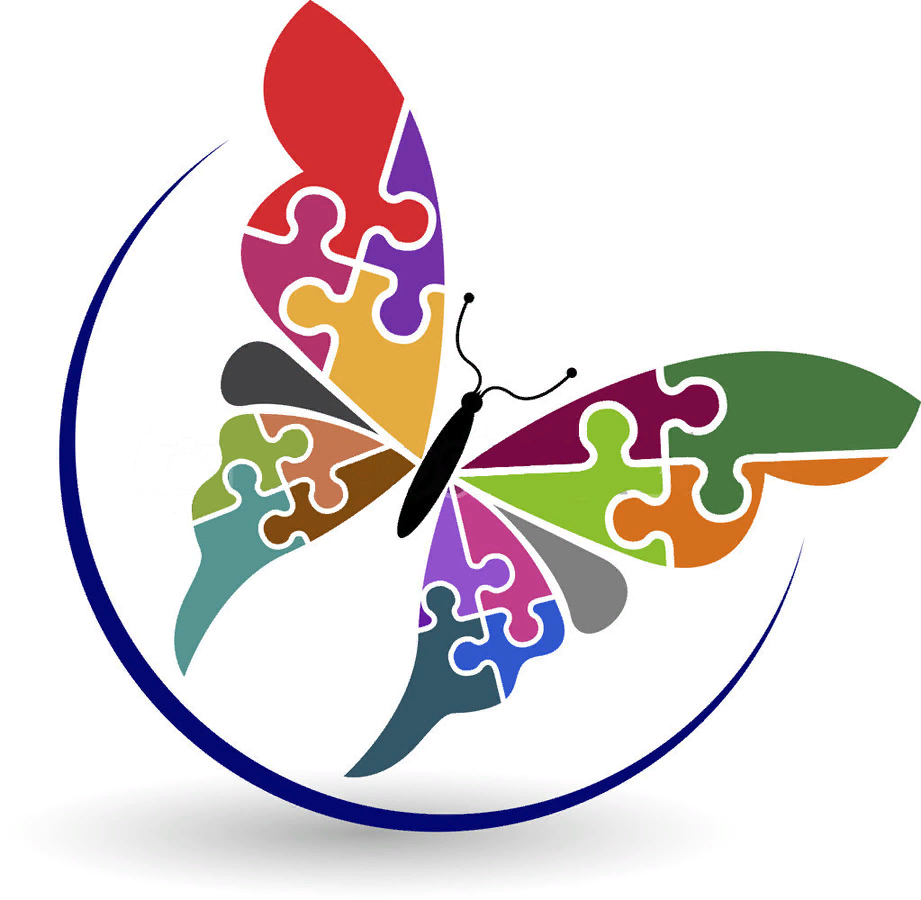 ПАZЛ
Предметная область: МЕТАПРЕДМЕТНАЯ
Название команды:  «Акварельный мир»
ОрганизаторАНО ДПО «Межрегиональный центр 
инновационных технологий в образовании»
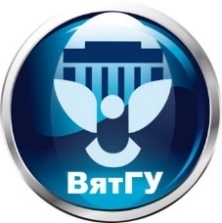 Ключевой партнерФГБОУ ВО «Вятский государственный университет»
Педагогический институт
Команда проекта ПАZЛ
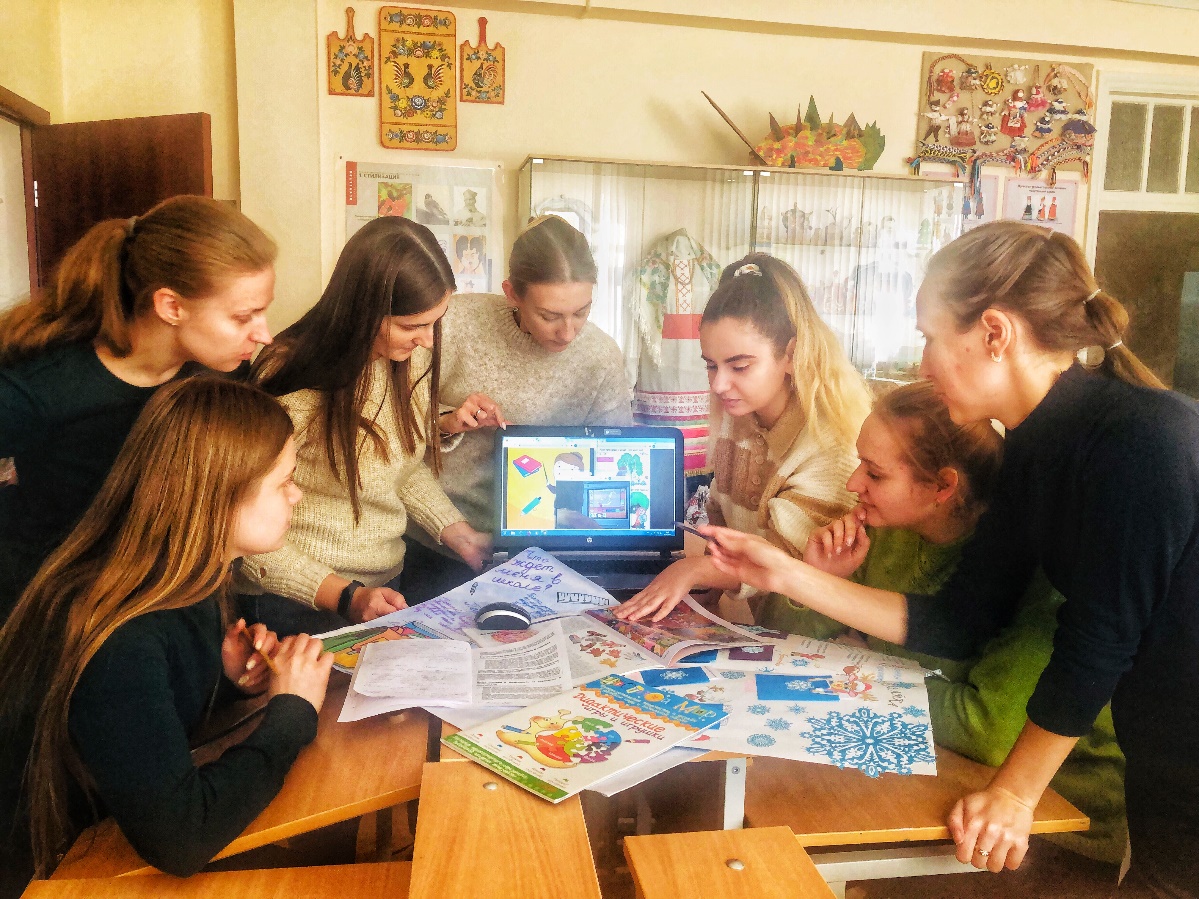 Капитан: Матюхина Виктория Викторовна, 
Участники: Аракелян Медея Араевна, 
Шарёнова Елена Александровна, 
Канаева Виктория Сергеевна, Шепелёва Екатерина Сергеевна, Жилина Ульяна Сергеевна, студенты ФГБОУ ВО «Орловский государственный университет», г. Орёл; 
Учитель: Никулина Полина Александровна,
Методист: Скворцова Марина Алексеевна,
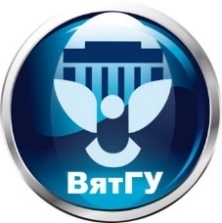 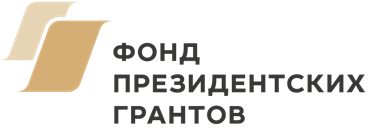 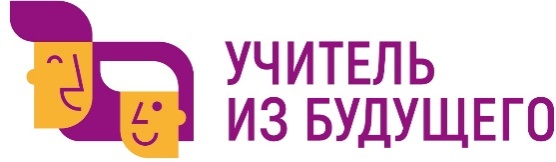 Проблема, которую должен решать проект
Проблема детских страхов: «Не хочу учиться!», «У меня нет друзей». 
Мотивация  младших школьников на активную деятельность   в образовательном процессе. Нехватка активного сотворчества в получении знаний  «учитель-ученик» в образовательном пространстве. 
Дети и гаджеты: как превратить смартфон из игрушки во благо!
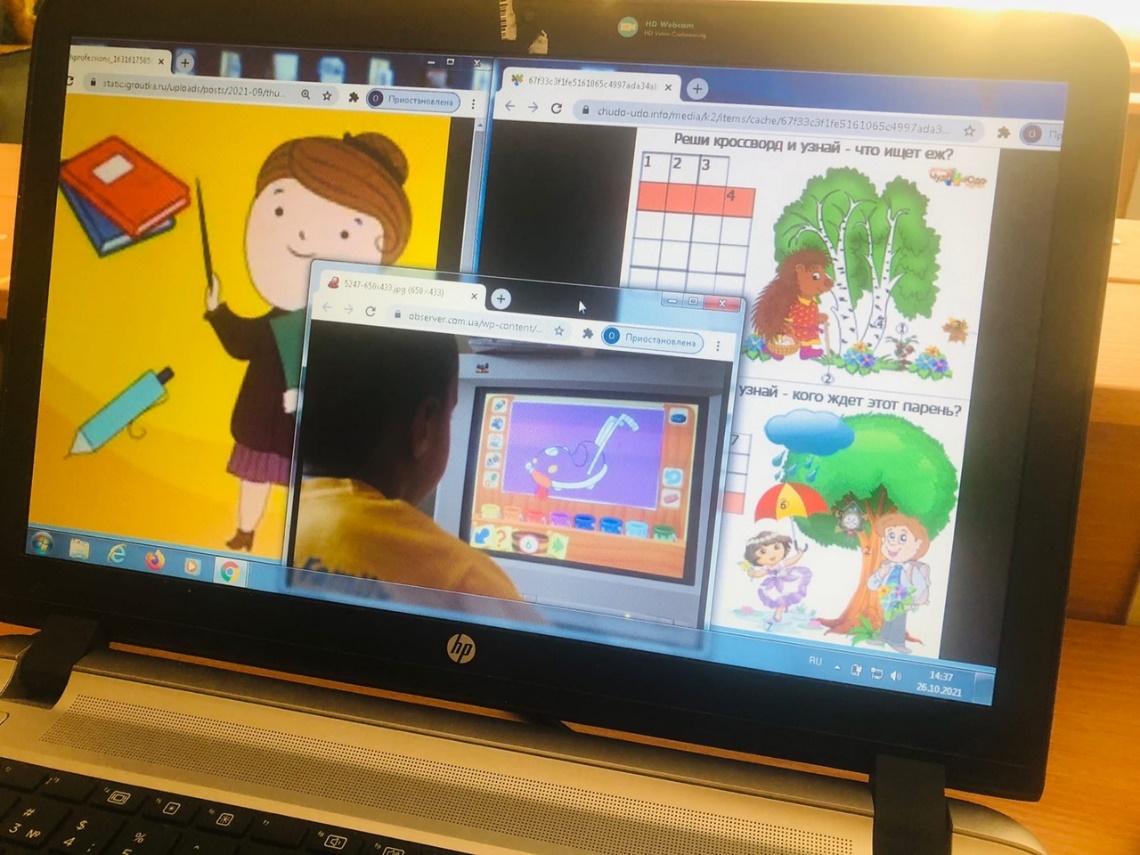 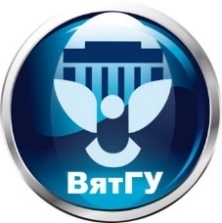 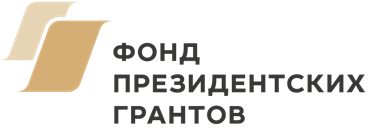 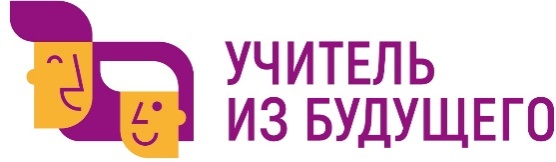 Цель проекта
Научите использовать гаджет правильно.
Воспитывайте самостоятельность и ответственность.
Вариативных интегрированных тематических модулей, каждый из которых завершается проверкой достижения планируемых результатов.
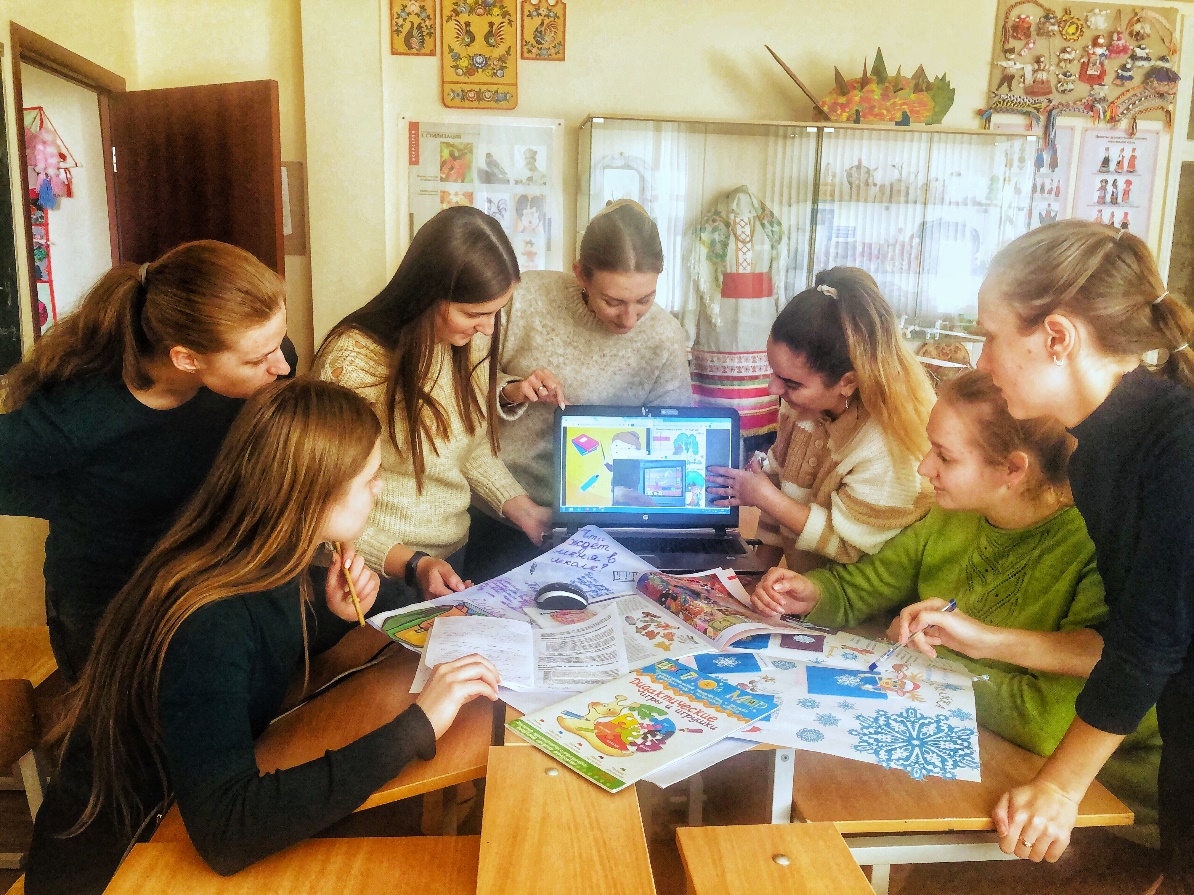 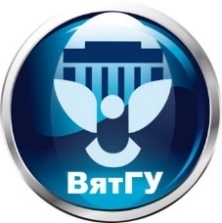 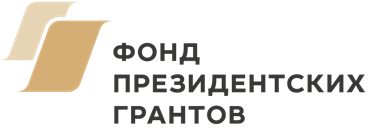 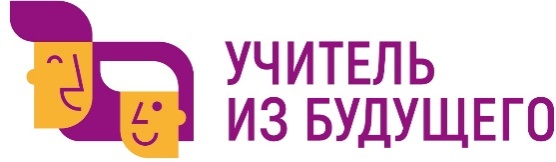 Продукт
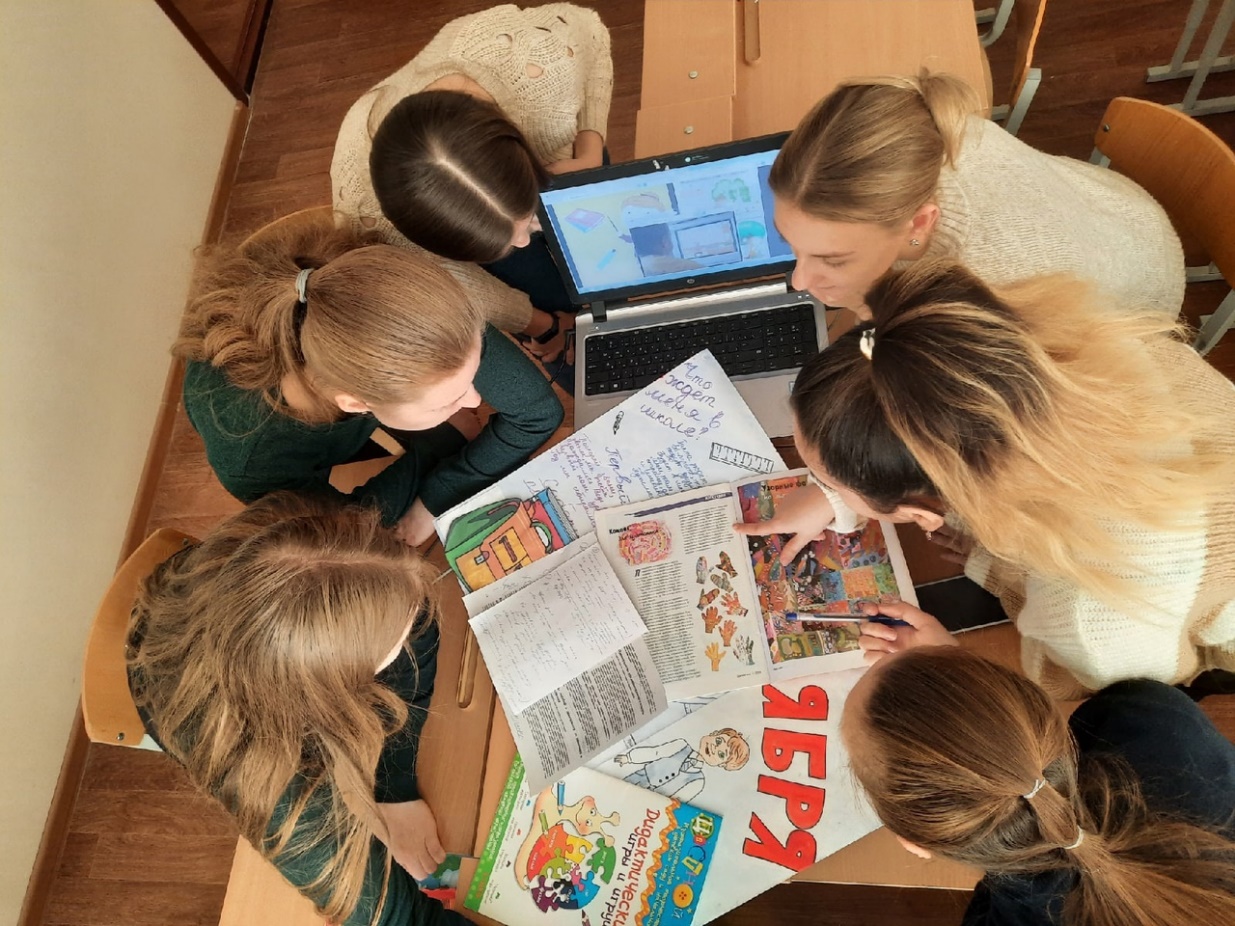 Образовательный продукт ПАZЛ: Познавательная Аналитическая Занимательная Лаборатория – интерактивный метапредметный электронный журнал для учащихся начальных классов.
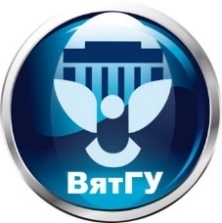 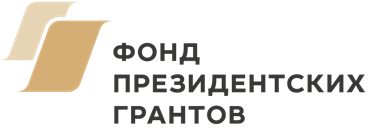 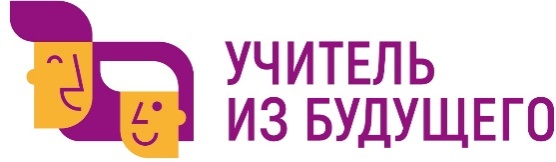